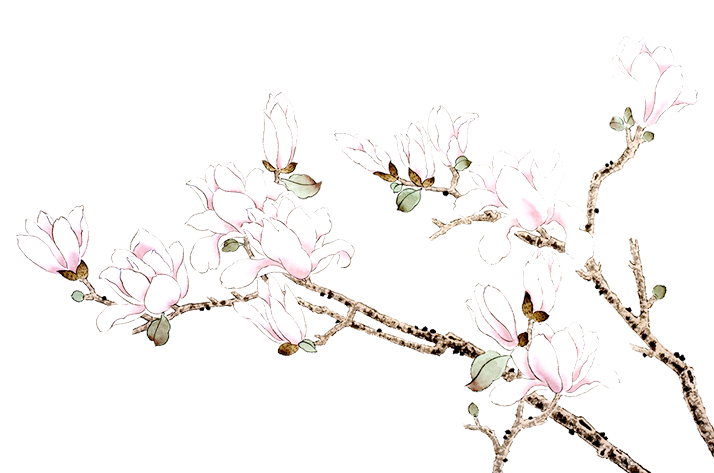 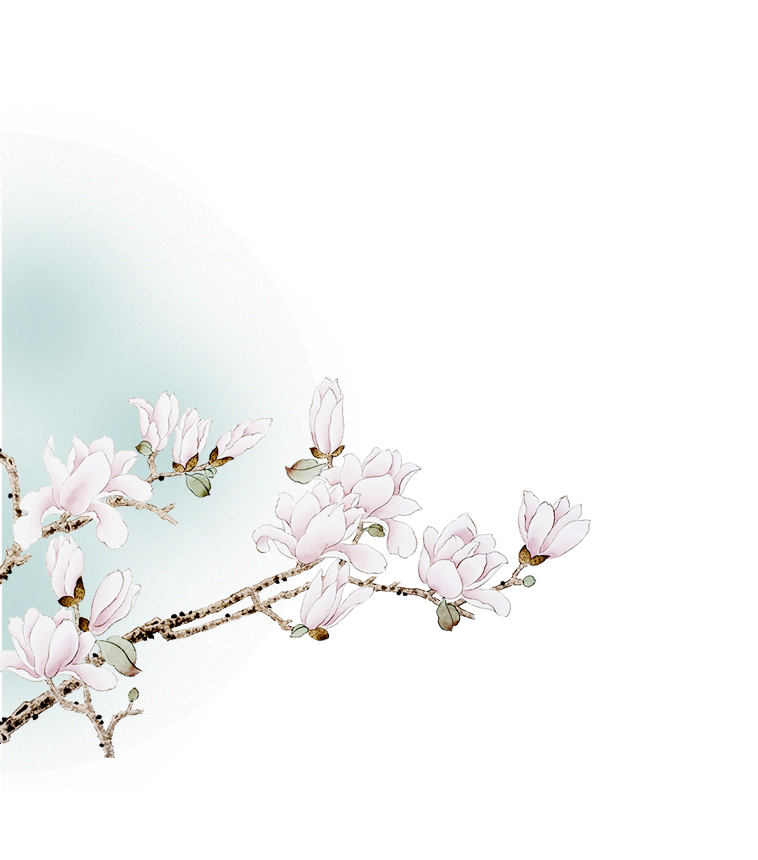 中国风
请在此处输入相关文字内容，操作方法，鼠标全选此段文字，直接输入文本即可替换，文字格式不会发生改变。
个人简历
古典
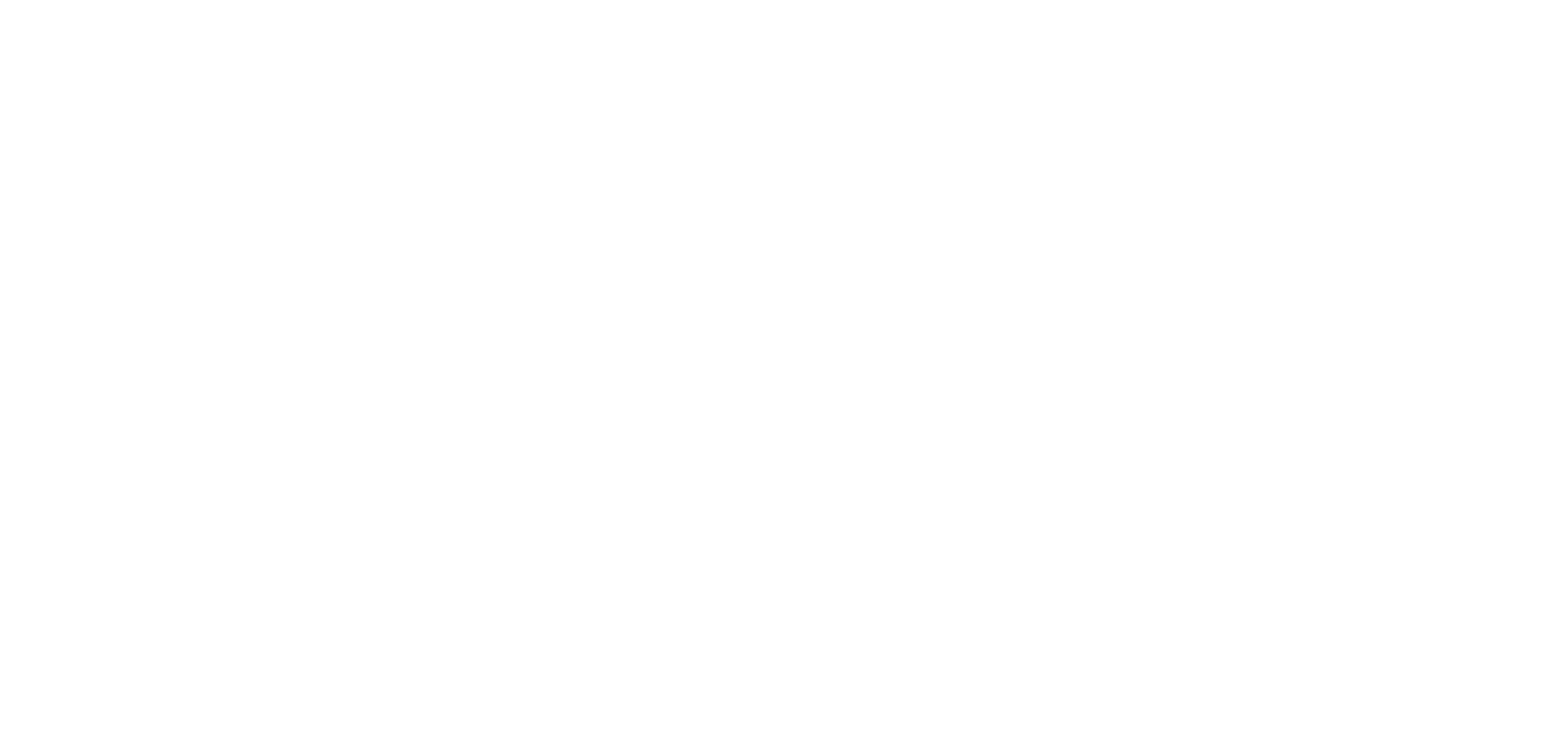 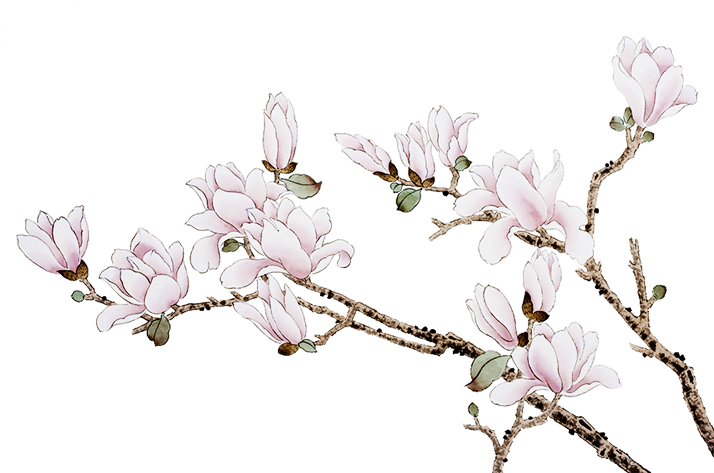 目录
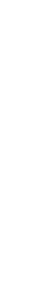 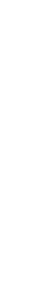 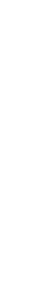 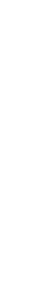 第一工作概述
第二完成情况
第三项目展示
第四未来计划
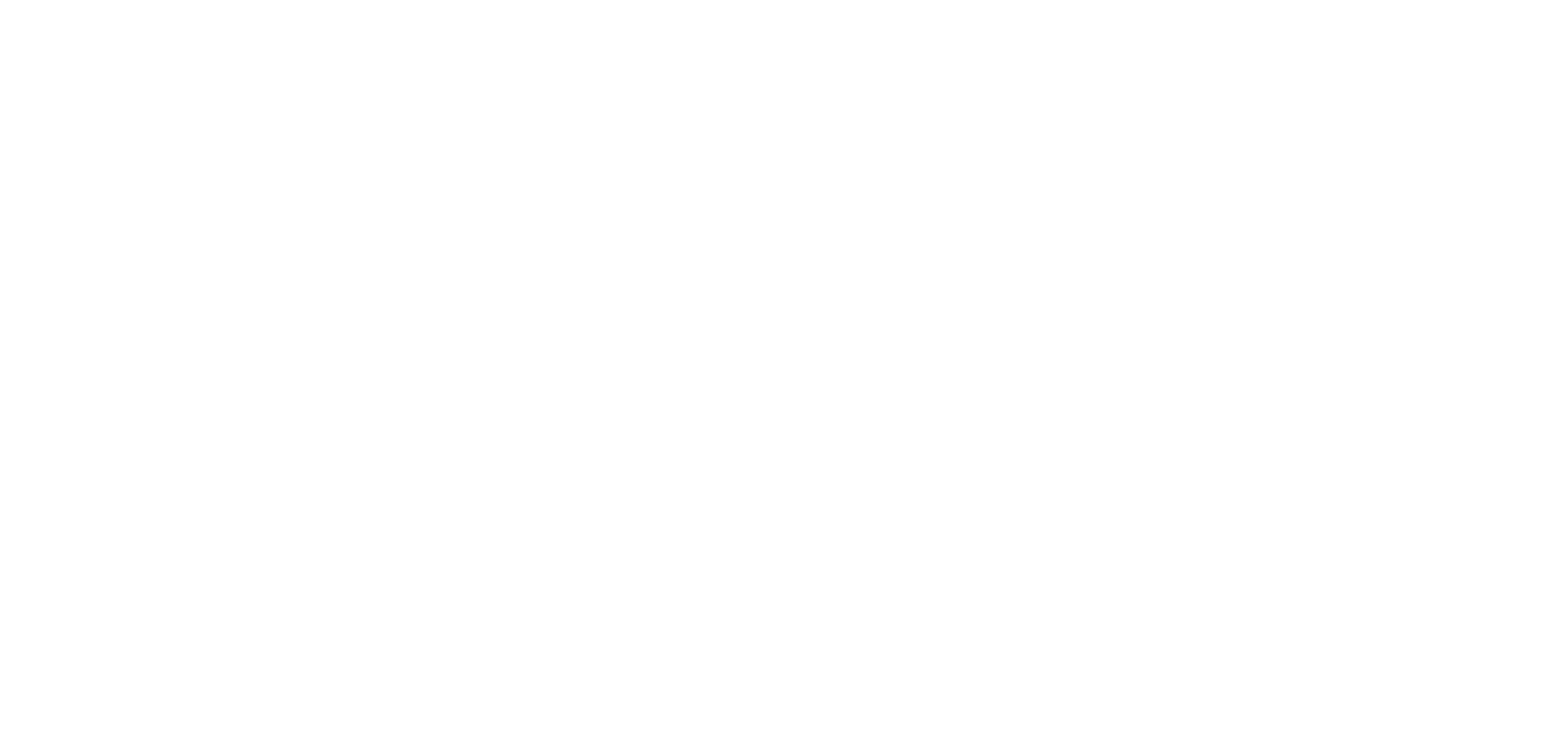 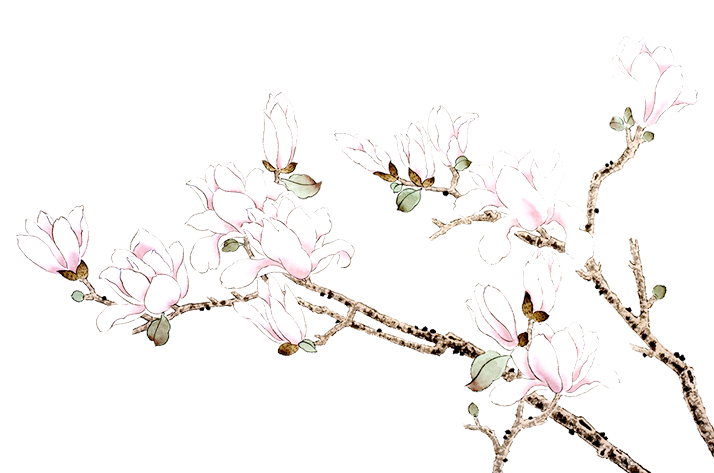 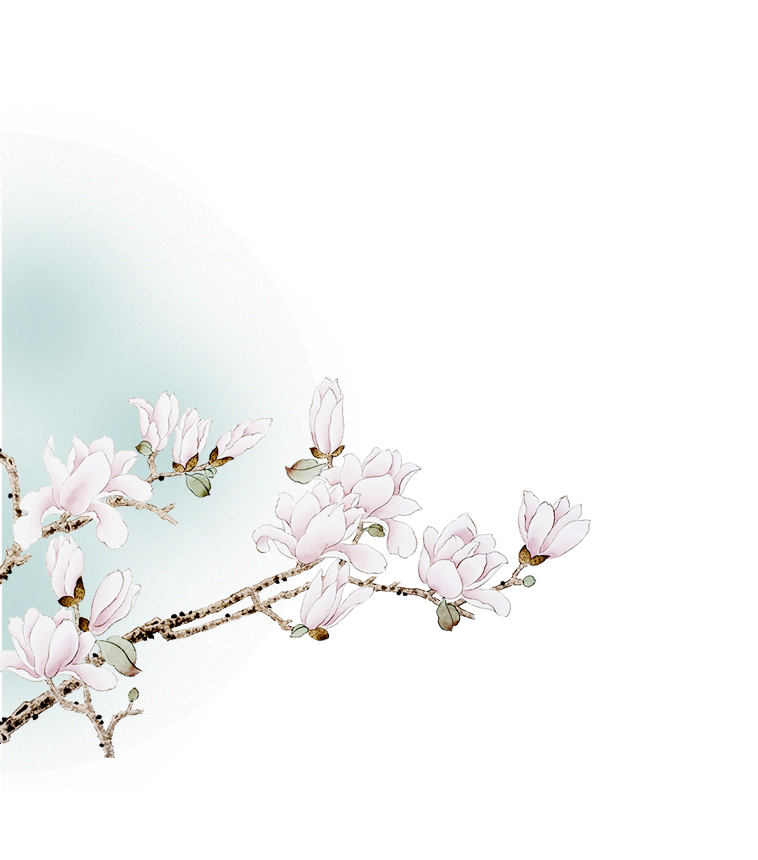 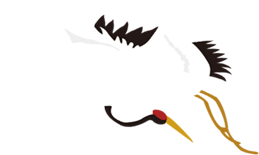 第一章
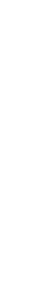 年度工作概述
古典
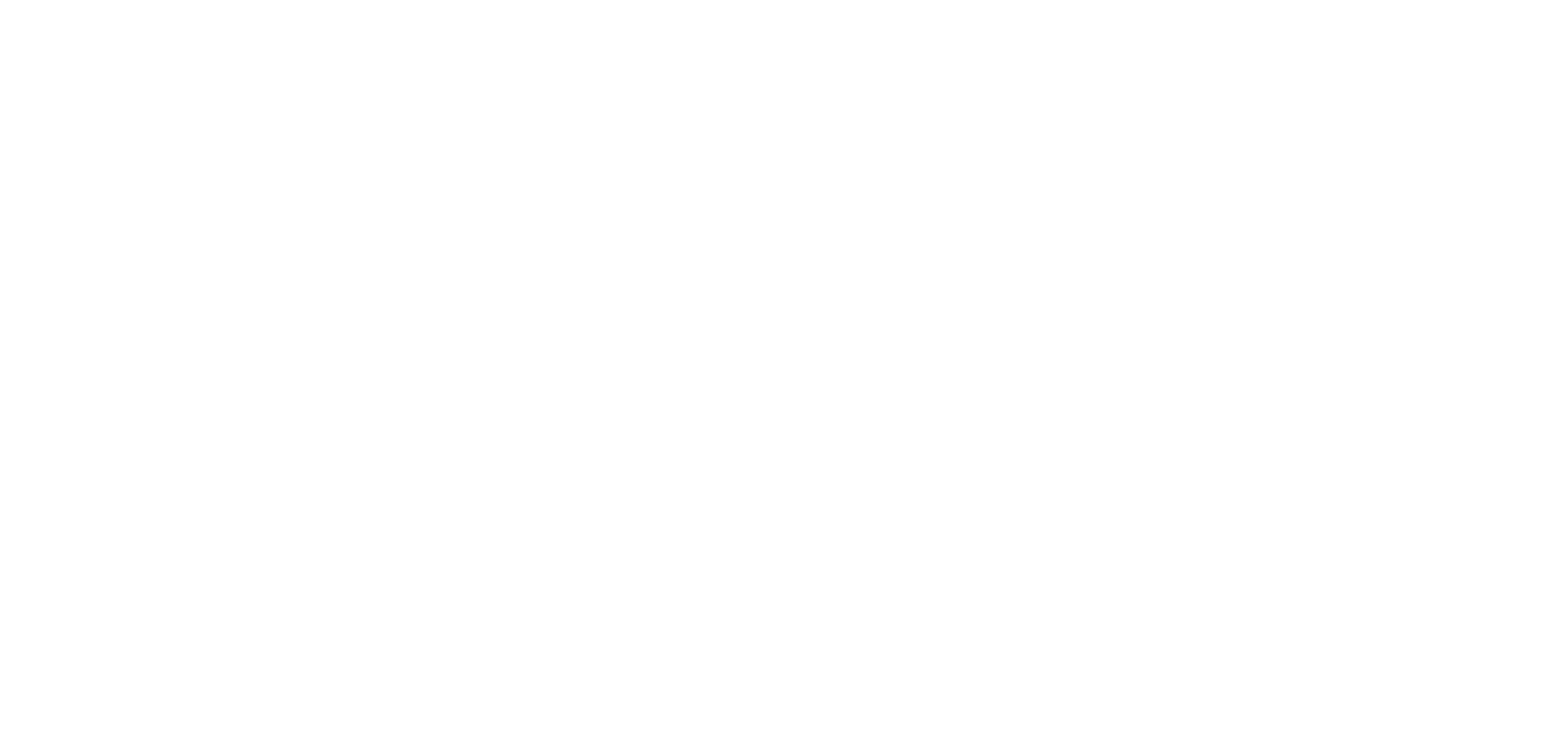 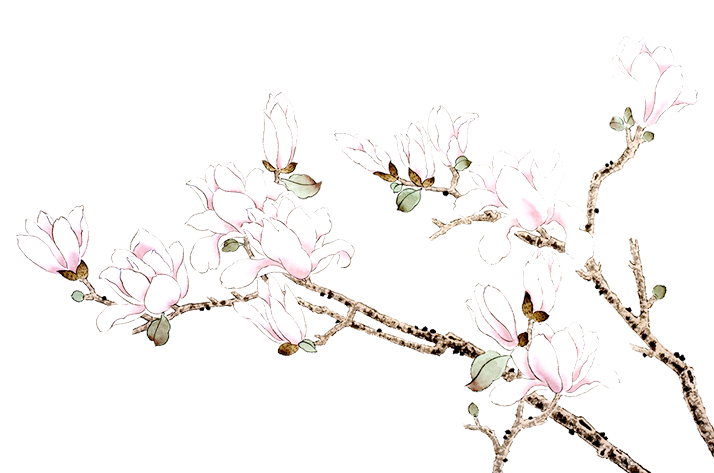 添加标题
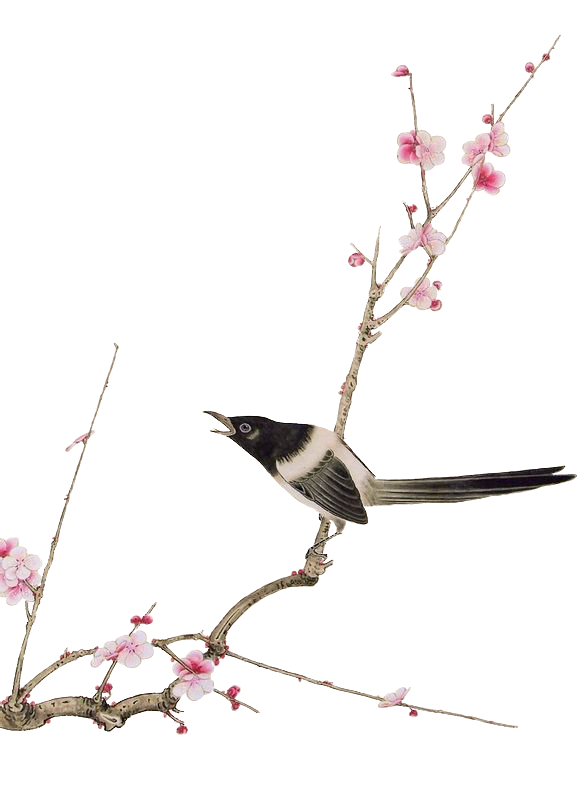 请输入您的内容
在这里添加你的详细小段落文本内容，与标题相关并符合整体语言风格，将你需要表达的意思表述清楚完整，与设计排版相符合。
请输入您的内容
在这里添加你的详细小段落文本内容，与标题相关并符合整体语言风格，将你需要表达的意思表述清楚完整，与设计排版相符合。
请输入您的内容
在这里添加你的详细小段落文本内容，与标题相关并符合整体语言风格，将你需要表达的意思表述清楚完整，与设计排版相符合。
请输入您的标题
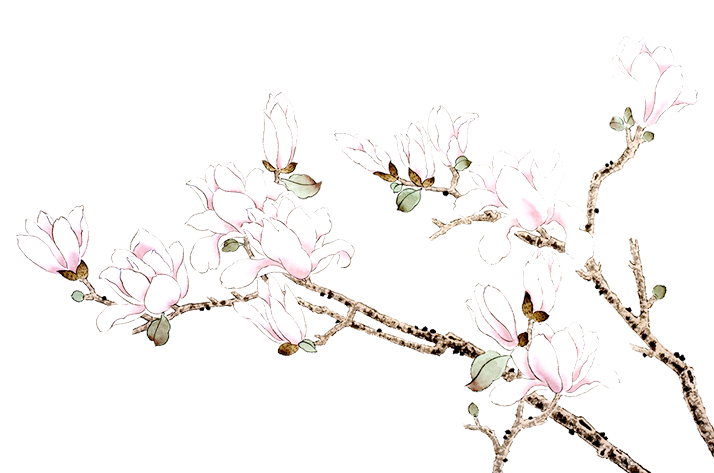 添加标题
输入文字标题
输入文字标题
输入文字标题
输入文字标题
单击此处添加段落文本单击此处添加段落文本
单击此处添加段落文本单击此处添加段落文本
单击此处添加段落文本单击此处添加段落文本
单击此处添加段落文本单击此处添加段落文本
添加
标题
单击此处添加段落文本单击此处添加段落文本单击此处添加段落文本单击此处添加段落文本
单击此处添加段落文本单击此处添加段落文本
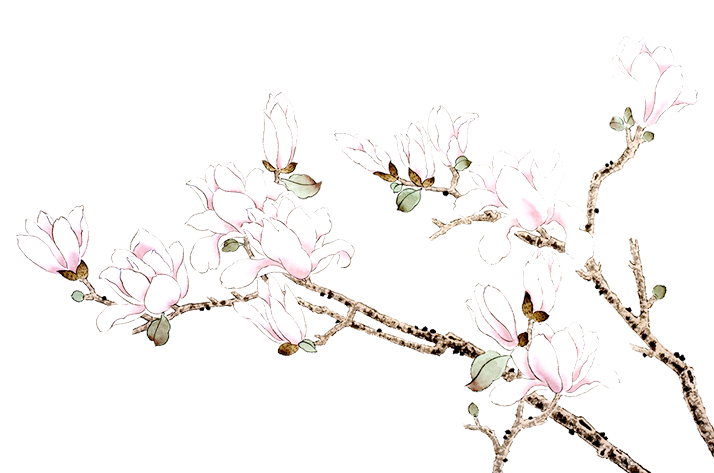 添加标题
壹
叁
贰
肆
点击输入本栏的具体文字，简明扼要的说明分项内容，此为概念图解，请根据您的具体内容酌情修改。
点击输入本栏的具体文字，简明扼要的说明分项内容，此为概念图解，请根据您的具体内容酌情修改。
点击输入本栏的具体文字，简明扼要的说明分项内容，此为概念图解，请根据您的具体内容酌情修改。
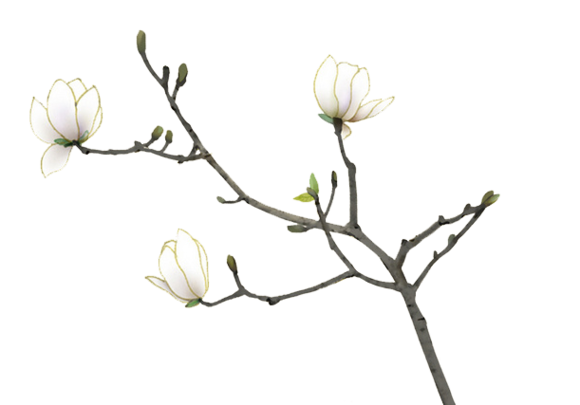 点击输入本栏的具体文字，简明扼要的说明分项内容，此为概念图解，请根据您的具体内容酌情修改。
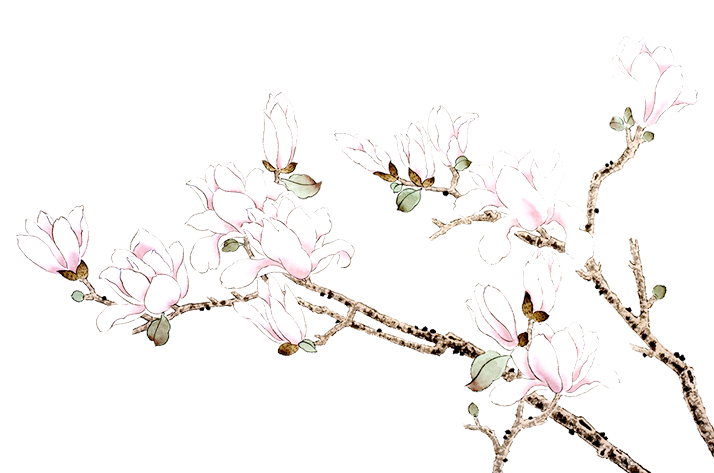 添加标题
点击更换文本
44%
标题更换
红豆生南国，春来发几枝。
愿君多采撷，此物最相思。
红豆生南国，春来发几枝。
愿君多采撷，此物最相思。
红豆生南国，春来发几枝。
愿君多采撷，此物最相思。
红豆生南国，春来发几枝。
愿君多采撷，此物最相思。
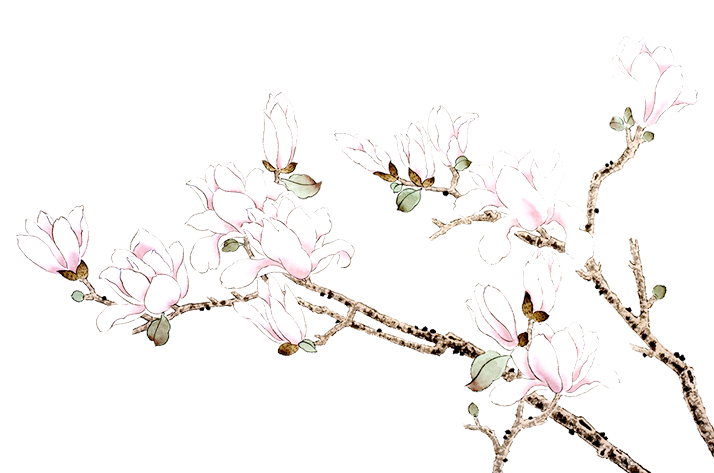 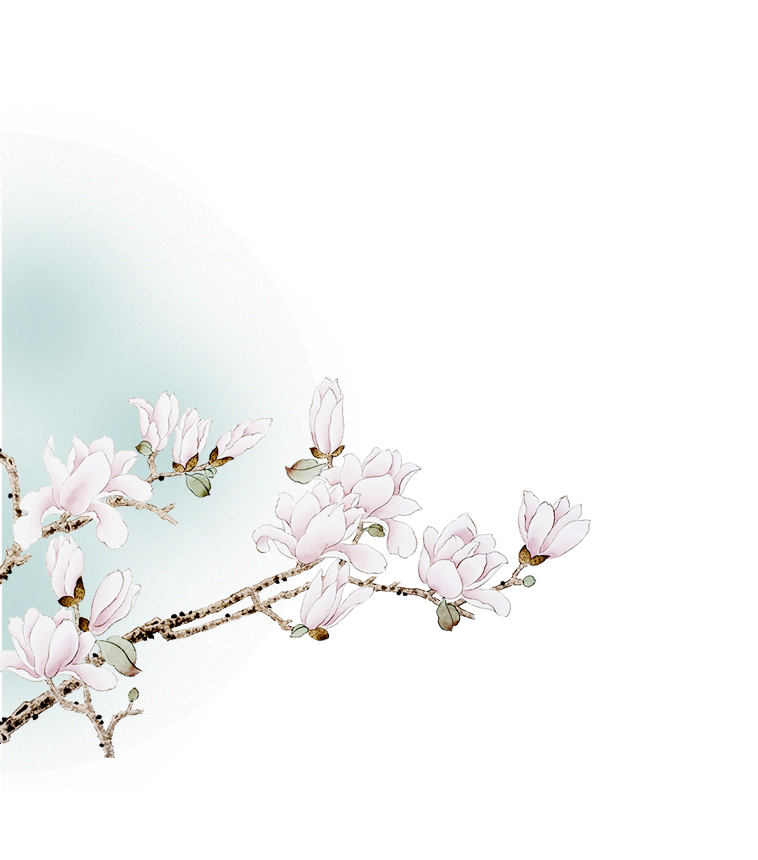 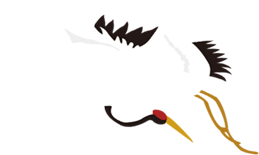 第二章
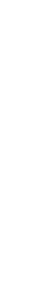 工作完成情况
古典
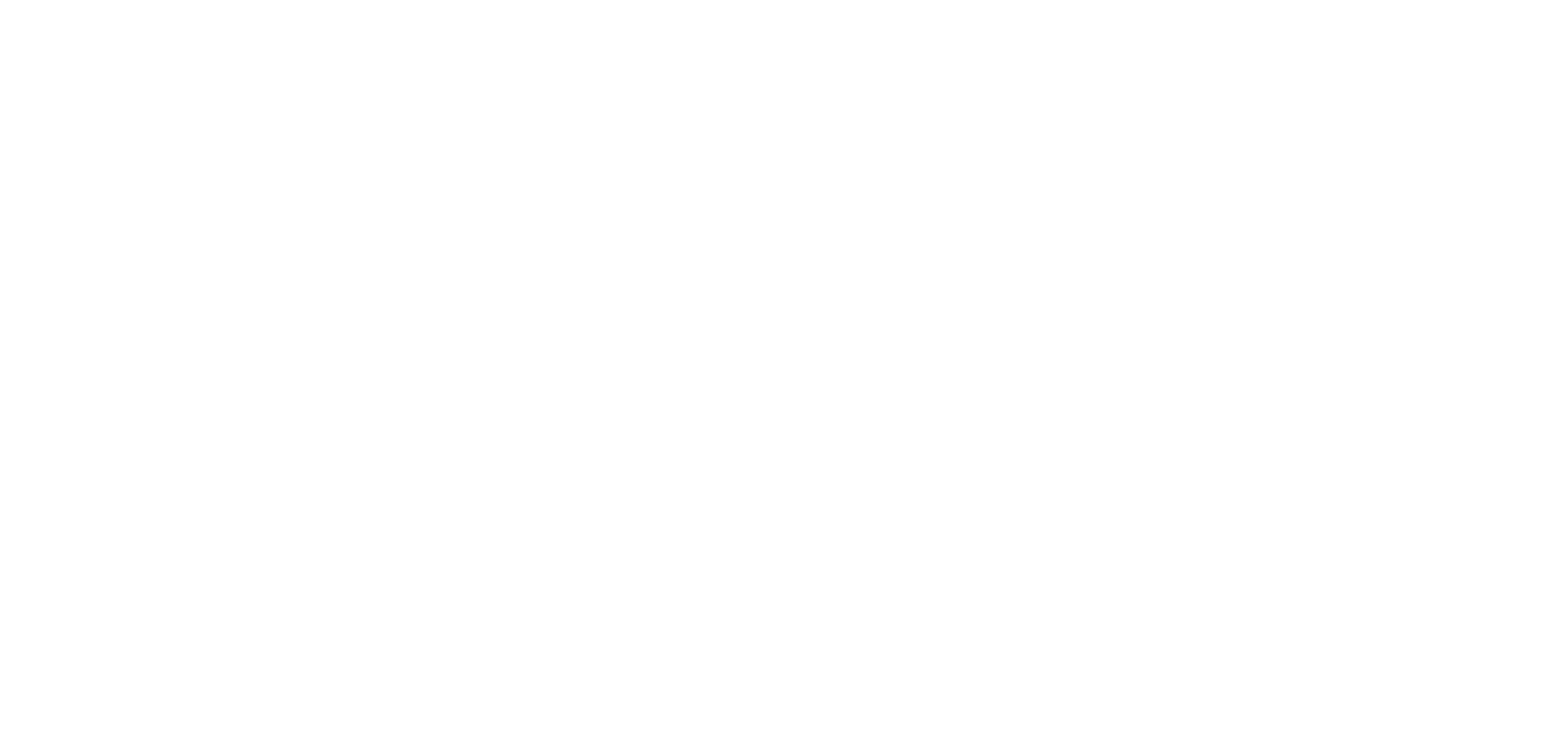 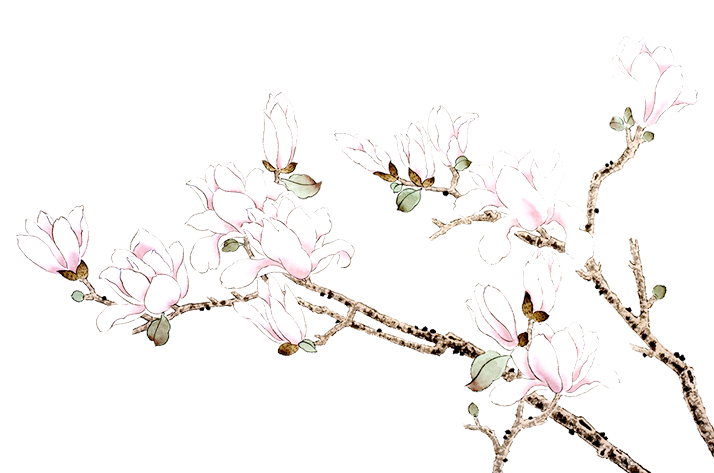 添加标题
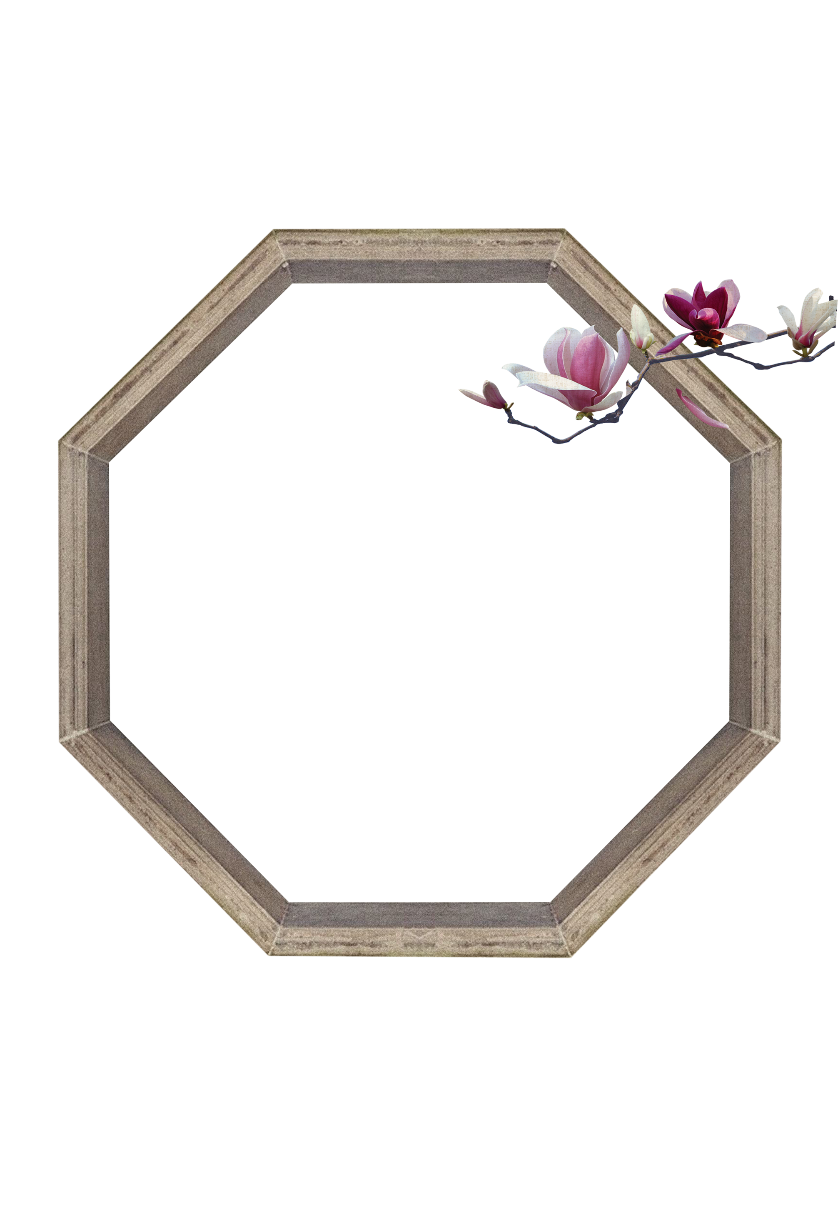 此处添加文字标题
单击此处添加段落文本单击此处添加段落文本单击此处添加段落文本单击此处添加段落文本
添加标题
此处添加文字标题
单击此处添加段落文本单击此处添加段落文本单击此处添加段落文本单击此处添加段落文本
.
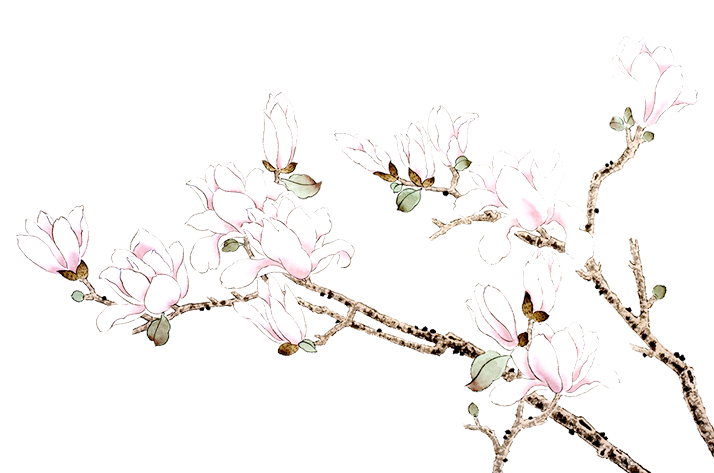 添加标题
输入你的标题
请在此处添加详细描述文本，尽量与标题文本语言风格相符合，语言描述尽量简洁生动。
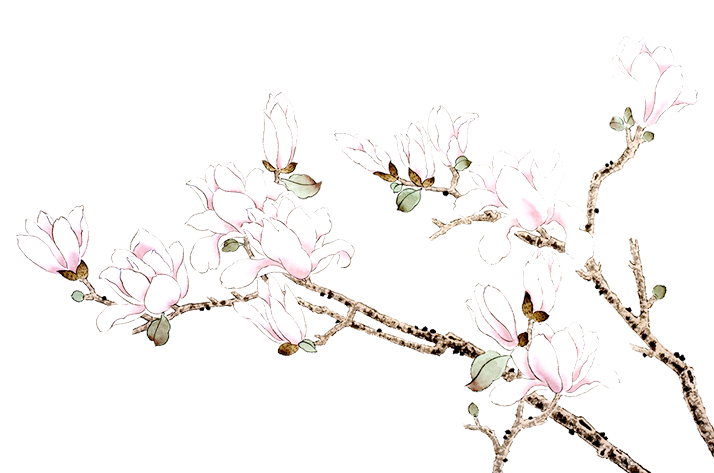 添加标题
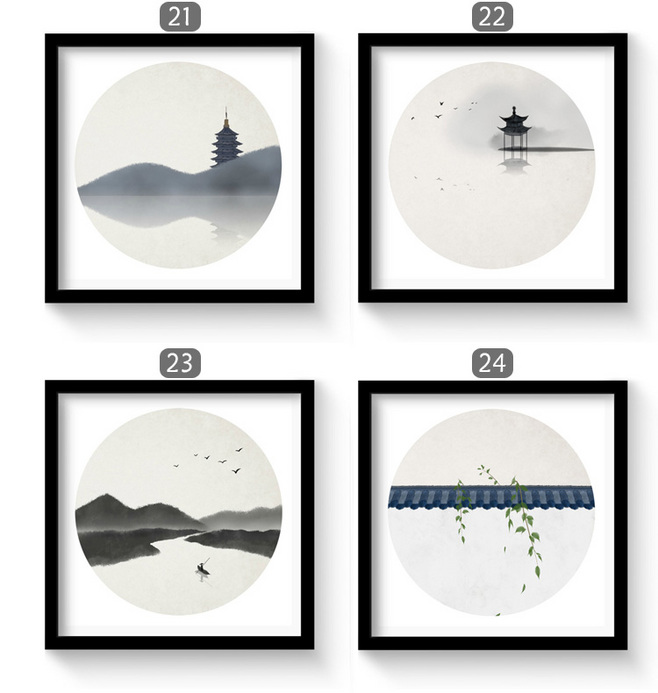 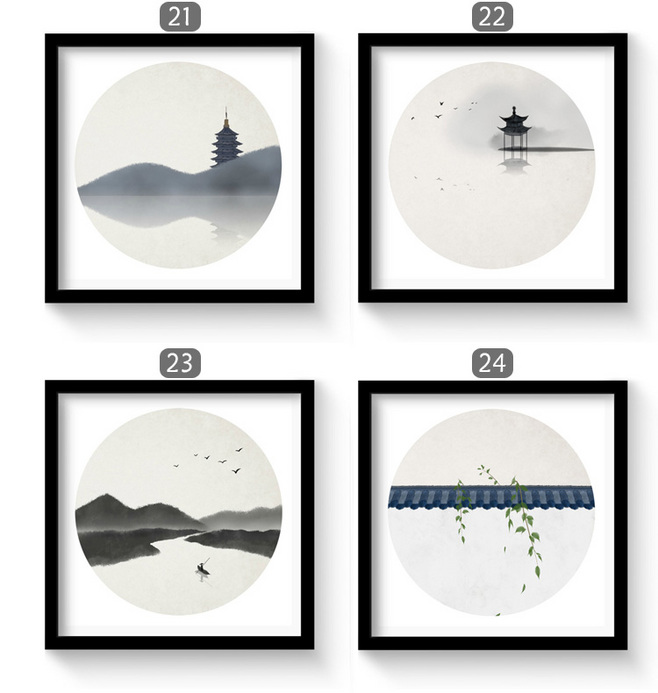 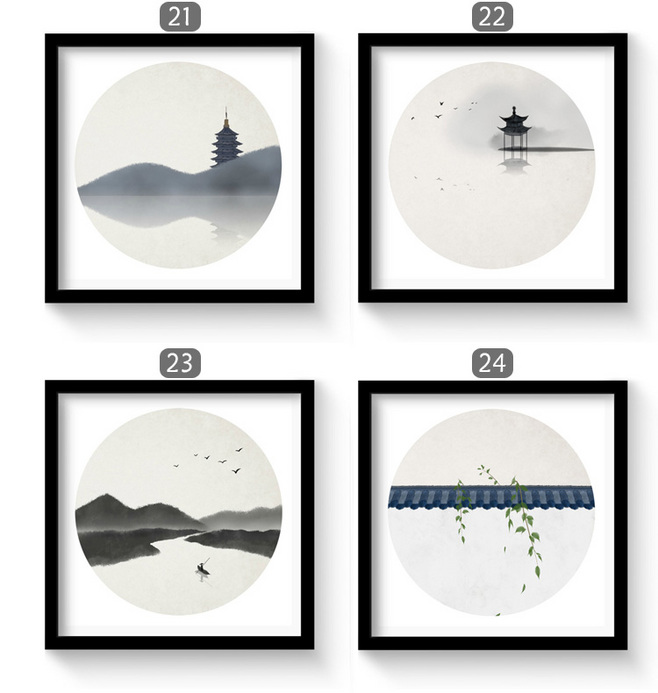 添加标题
添加标题
添加标题
请在此处添加具体内容，文字尽量言简意赅，简单描述即可，不必过于繁琐，注意版面的美观度。
请在此处添加具体内容，文字尽量言简意赅，简单描述即可，不必过于繁琐，注意版面的美观度。
请在此处添加具体内容，文字尽量言简意赅，简单描述即可，不必过于繁琐，注意版面的美观度。
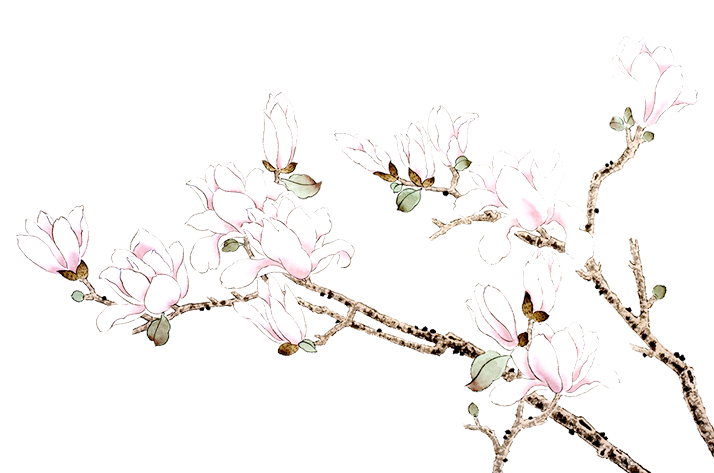 添加标题
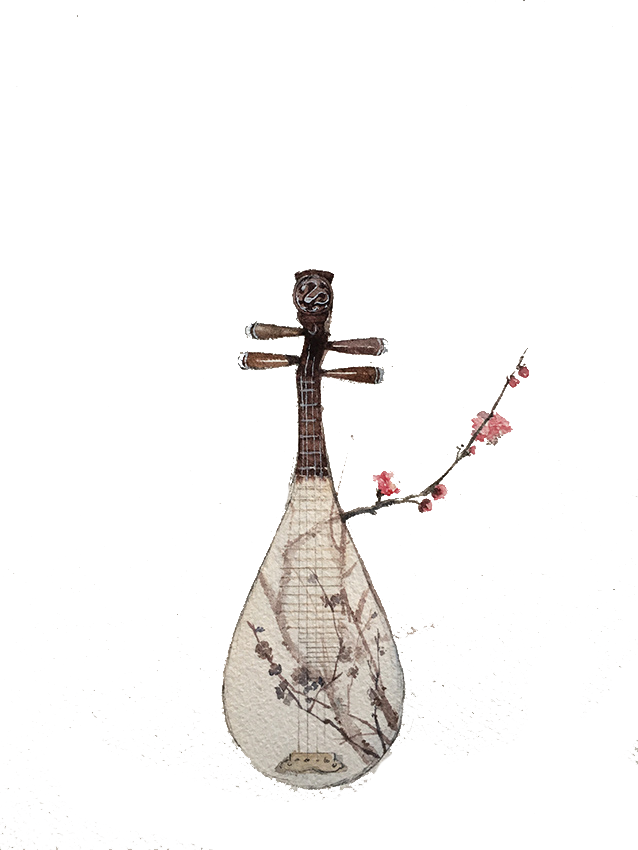 输入文字标题
输入文字标题
输入文字标题
单击此处添加段落文本单击此处添加段落文本
.
单击此处添加段落文本单击此处添加段落文本
单击此处添加段落文本单击此处添加段落文本
输入文字标题
01
04
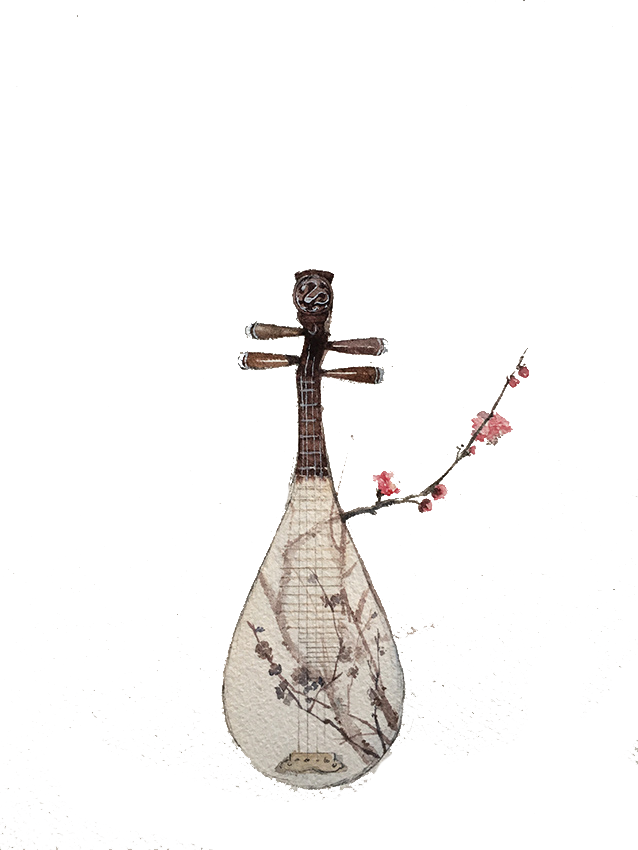 单击此处添加段落文本单击此处添加段落文本
.
输入文字标题
02
05
单击此处添加段落文本单击此处添加段落文本
.
03
06
输入文字标题
单击此处添加段落文本单击此处添加段落文本
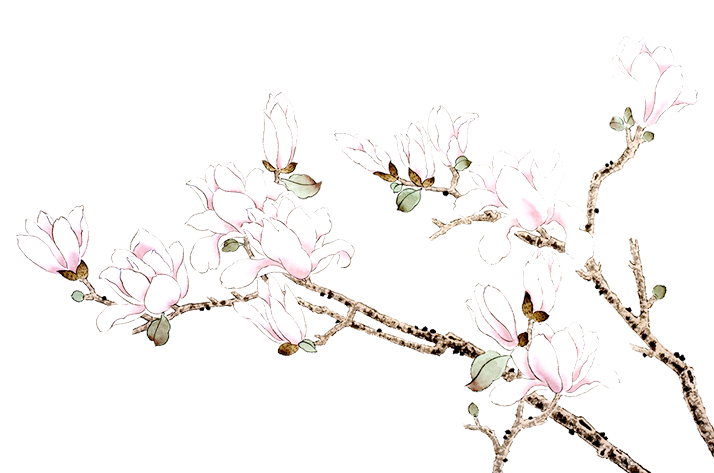 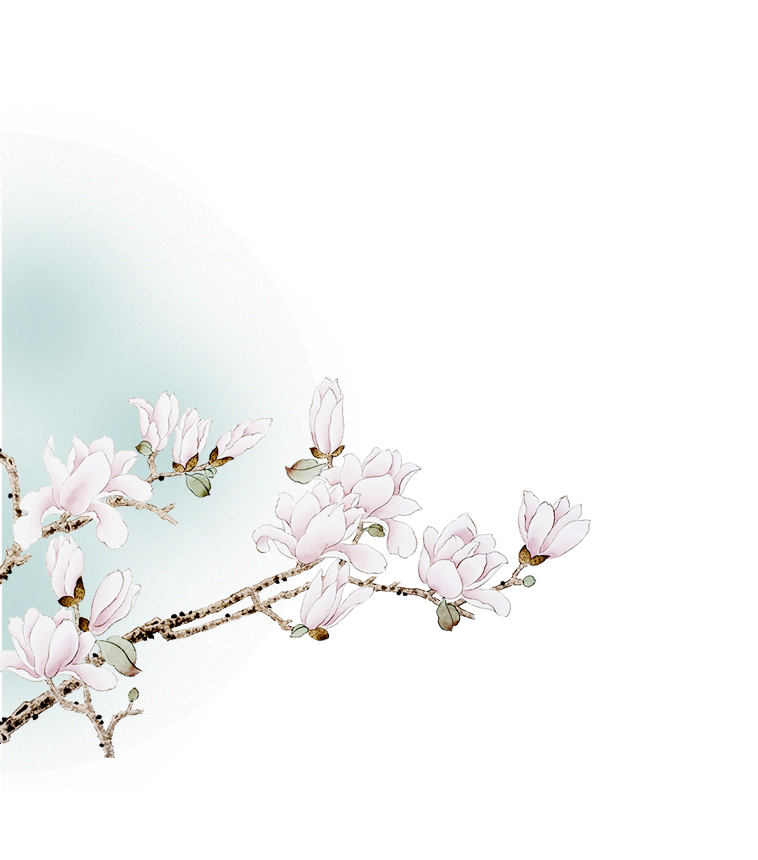 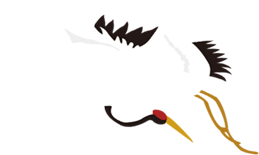 第三章
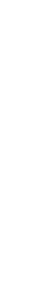 成功项目展示
古典
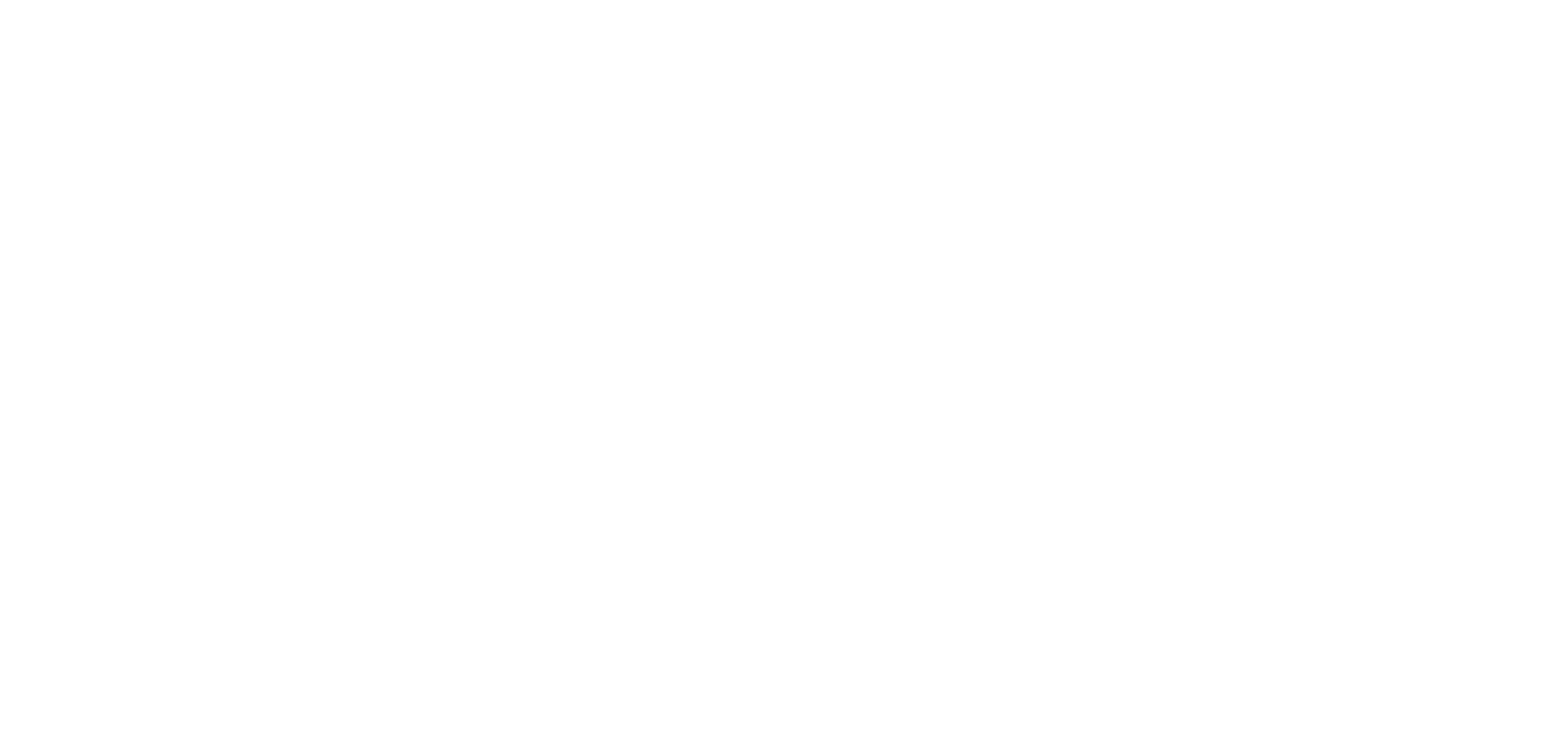 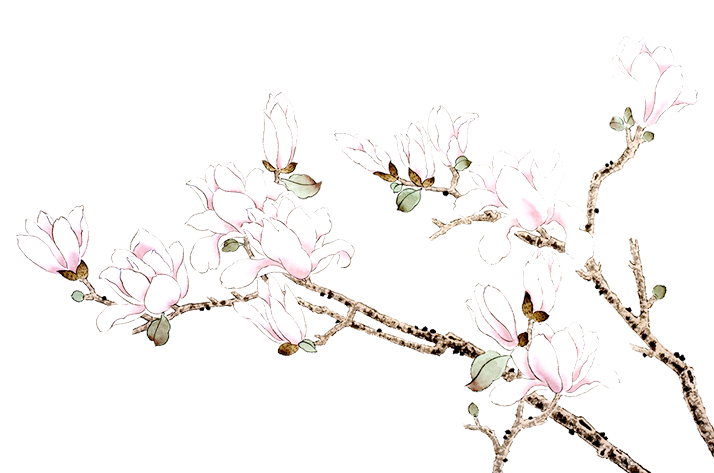 添加标题
请在此处添加详细描述文本，尽量与标题文本语言风格相符合，语言描述尽量简洁生动。
请在此处添加详细描述文本，尽量与标题文本语言风格相符合，语言描述尽量简洁生动。
请在此处添加详细描述文本，尽量与标题文本语言风格相符合，语言描述尽量简洁生动。
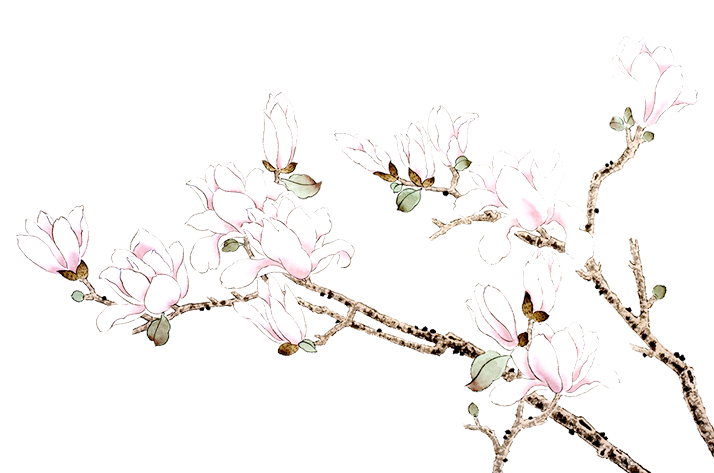 添加标题
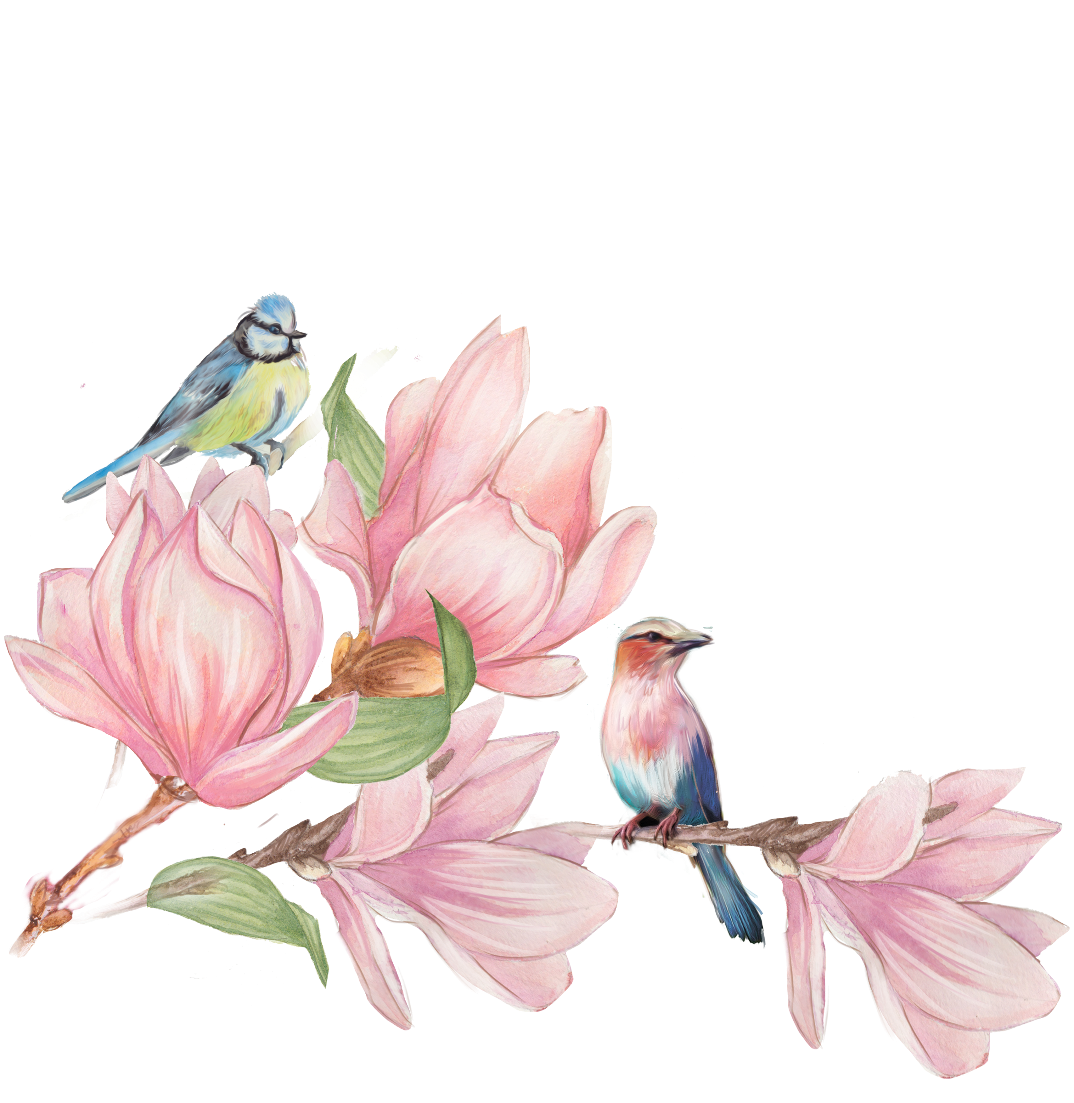 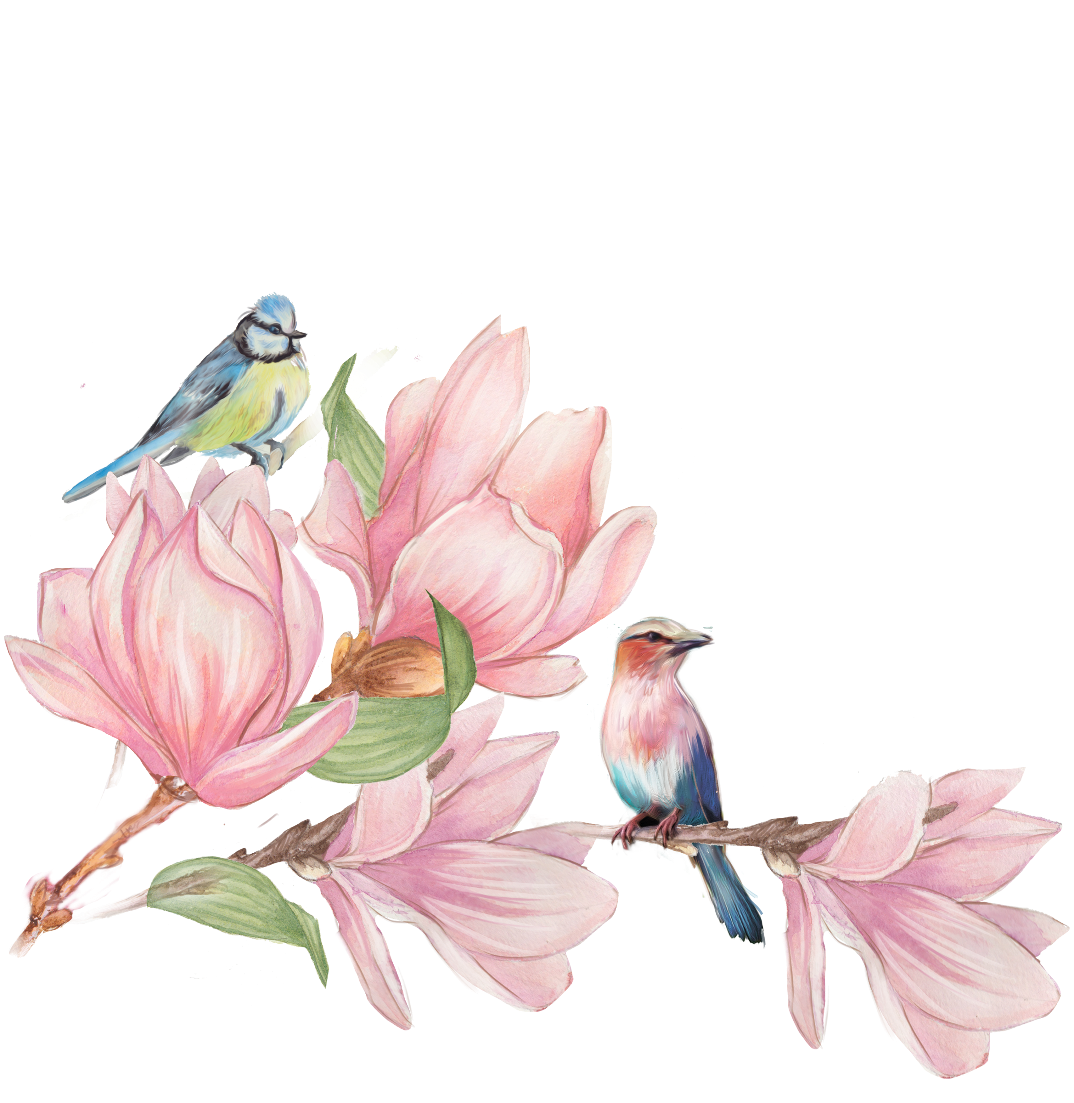 此处添加文字标题
单击此处添加段落文本单击此处添加段落文本
单击此处添加段落文本单击此处添加段落文本
单击此处添加段落文本单击此处添加段落文本
单击此处添加段落文本单击此处添加段落文本
单击此处添加段落文本单击此处添加段落文本
单击此处添加段落文本单击此处添加段落文本
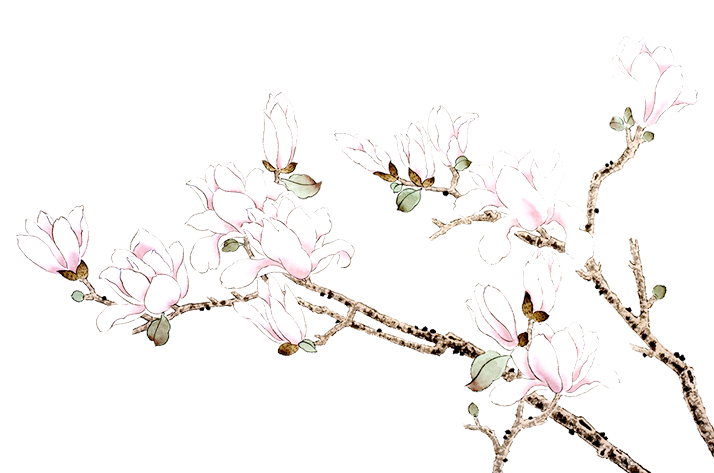 添加标题
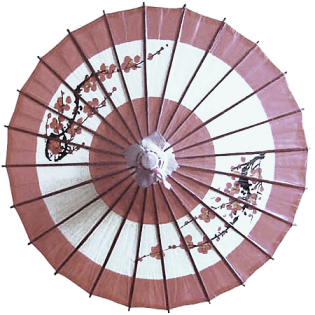 如梦令
如梦令
春意春意春意只怕杜鹃催里
春意春意春意只怕杜鹃催里
如梦令
如梦令
春意春意春意
春意春意春意只怕杜鹃催里
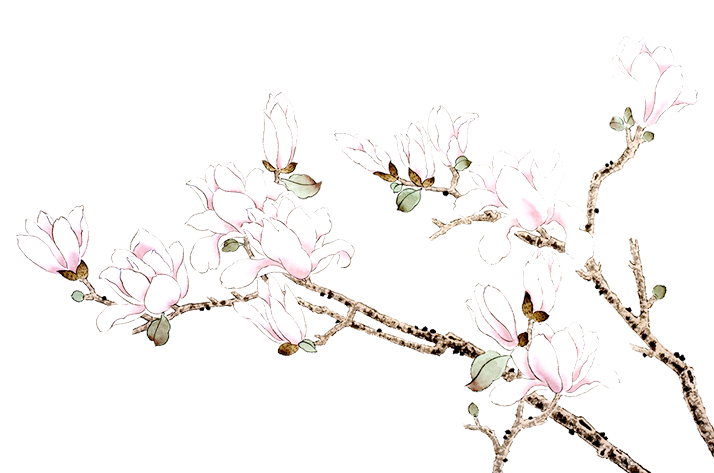 添加标题
更换标题
更换标题
更换标题
红豆生南国，春来发几枝。
               愿君多采撷，此物最相思。
红豆生南国，春来发几枝。
               愿君多采撷，此物最相思。
红豆生南国，春来发几枝。
               愿君多采撷，此物最相思。
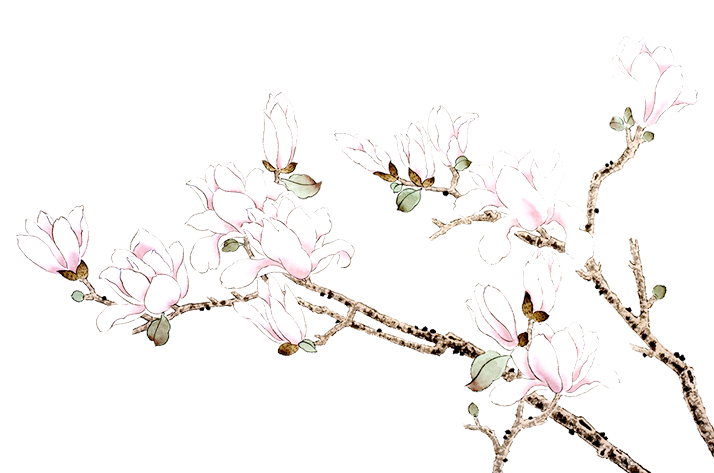 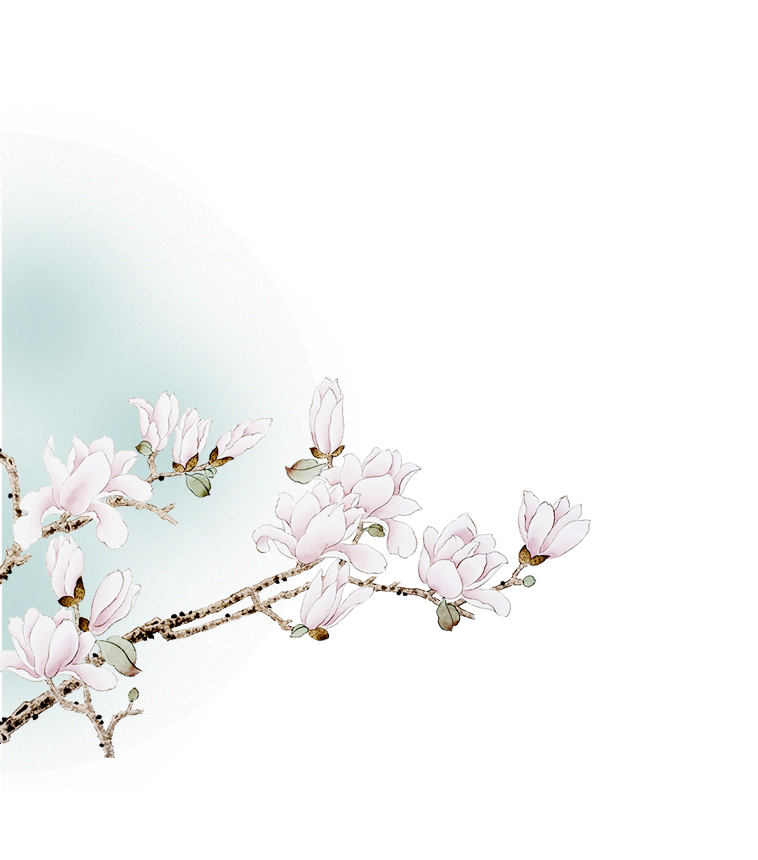 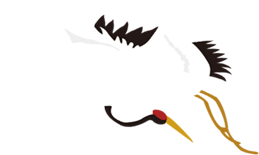 第四章
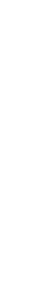 明年工作计划
古典
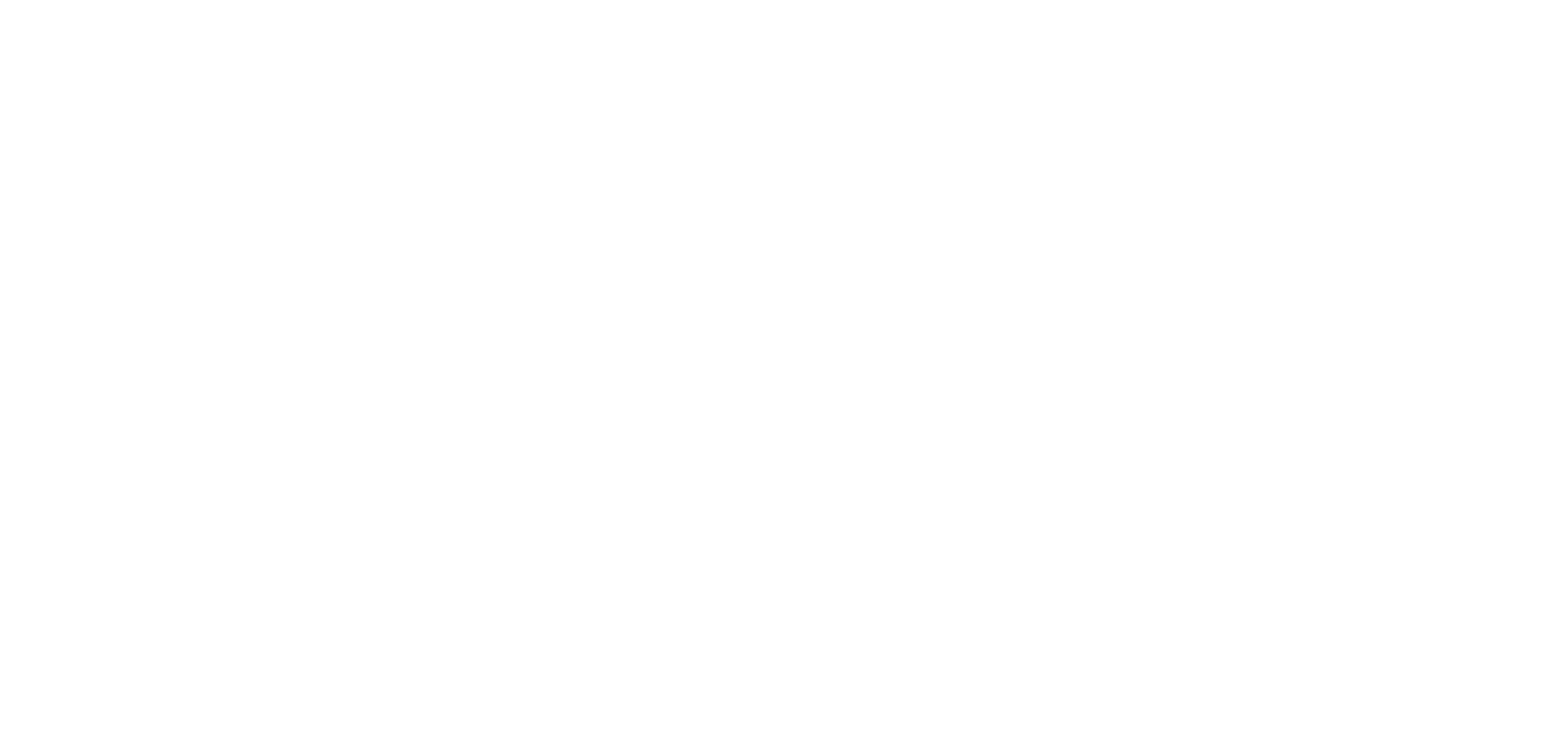 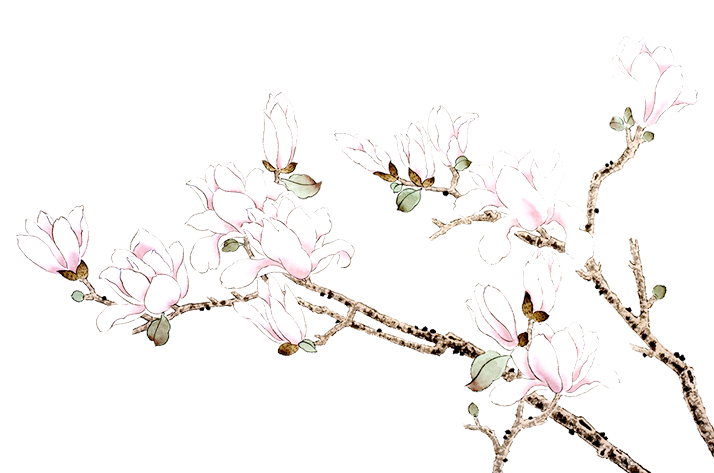 添加标题
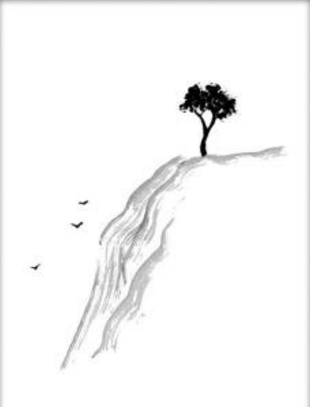 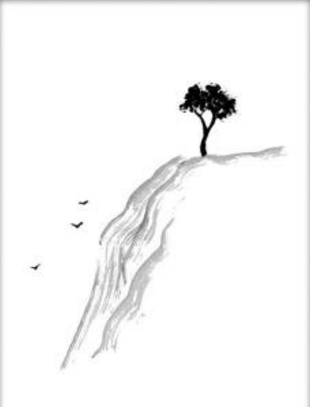 点击添加标题
点击添加标题
点击添加标题
单击此处添加段落文本单击此处添加段落文本单击此处添加段落文本单击此处添加段落文本
单击此处添加段落文本单击此处添加段落文本单击此处添加段落文本单击此处添加段落文本
单击此处添加段落文本单击此处添加段落文本单击此处添加段落文本单击此处添加段落文本
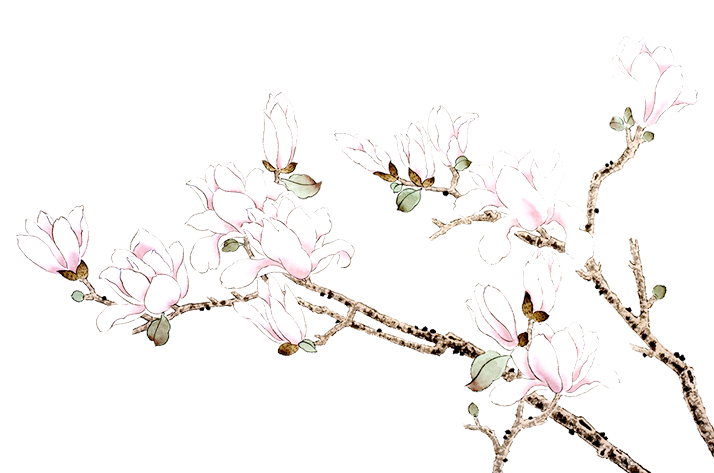 添加标题
输入文字标题
输入文字标题
输入文字标题
单击此处添加段落文本单击此处添加段落文本
单击此处添加段落文本单击此处添加段落文本
单击此处添加段落文本单击此处添加段落文本
输入文字标题
单击此处添加段落文本单击此处添加段落文本
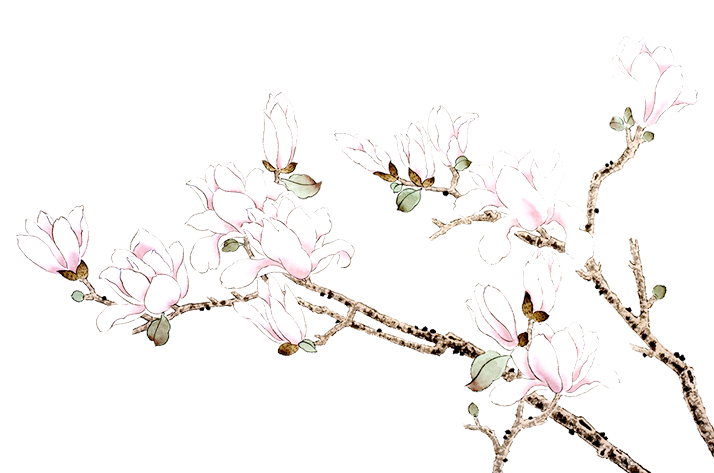 添加标题
添加标题
添加标题
添加标题
您的内容输入在这里或
通过复制您的文本后在此框中选
择粘贴
您的内容输入在这里或
通过复制您的文本后在此框中选
择粘贴
您的内容输入在这里或
通过复制您的文本后在此框中选
择粘贴
国
中
风
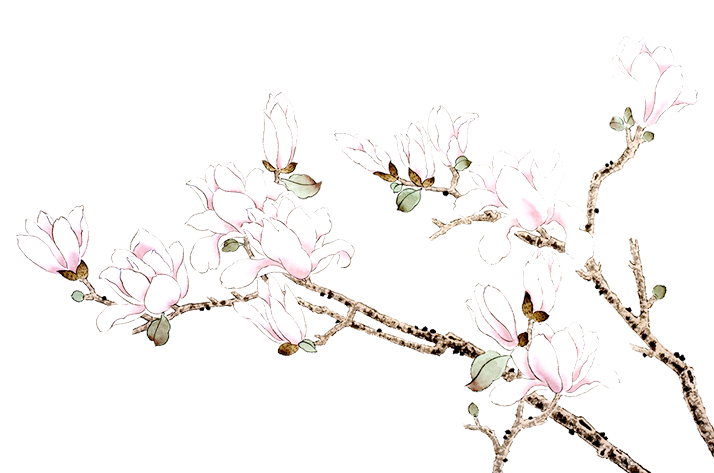 文本内容
添加标题
秋风起兮白云飞，草木黄落兮雁南归。兰有秀兮菊有芳，怀佳人兮不能忘。泛楼船兮济汾河，横中流兮扬素波。箫鼓鸣兮发棹歌，欢乐极兮哀情多。少壮几时兮奈老何！
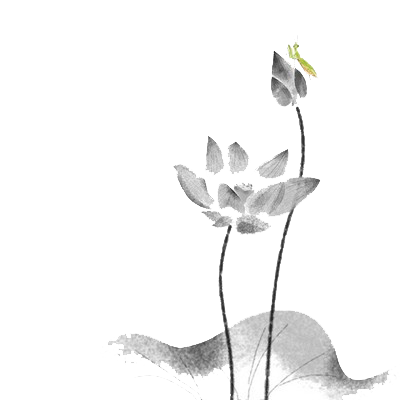 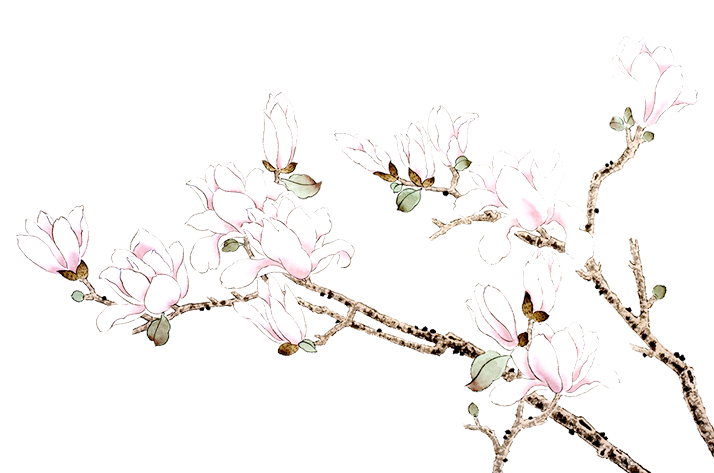 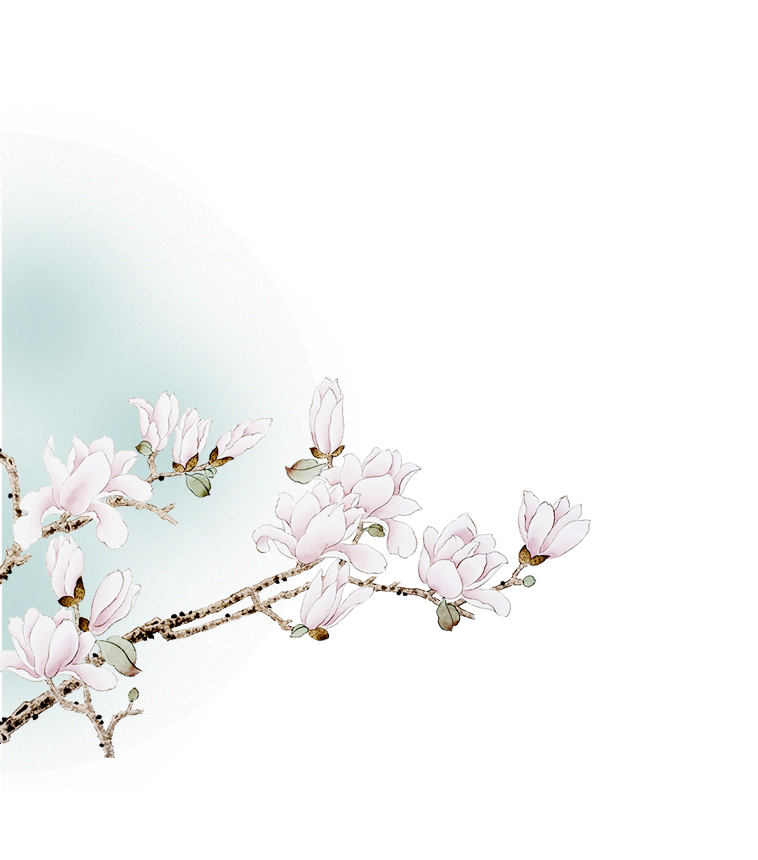 中国风
请在此处输入相关文字内容，操作方法，鼠标全选此段文字，直接输入文本即可替换，文字格式不会发生改变。
谢谢观看
古典
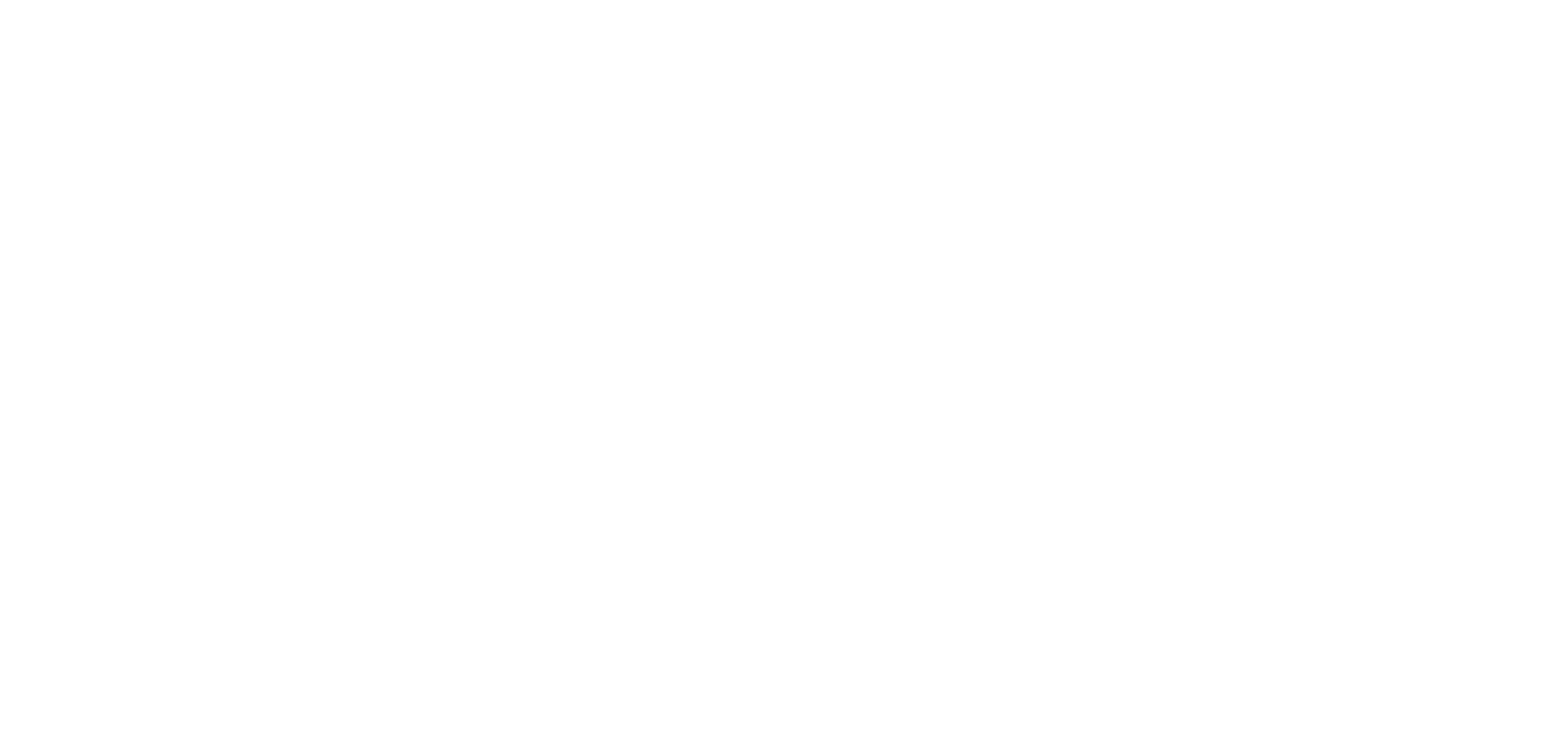 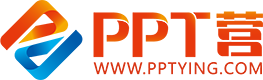 10000+套精品PPT模板全部免费下载
PPT营
www.pptying.com
[Speaker Notes: 模板来自于 https://www.pptying.com    【PPT营】]